三年级数学
4.1.1 两、三位数乘一位数口算
THE THIRD GRADE MATHEMATICS COURSEWARE OF PRIMARY SCHOOL
老师：PPT818
CONTENT
温故知新
新知探究
课堂练习
课堂小结
01
02
03
04
PLEASE ENTER  TITLE HERE
PLEASE ENTER  TITLE HERE
PLEASE ENTER  TITLE HERE
PLEASE ENTER  TITLE HERE
温故知新
01
PLEASE ENTER  TITLE HERE
口答。
4×5＝
5×3＝
20×3＝
20×4＝
20＋60＝
15＋80＝
温故知新
20
15
60
80
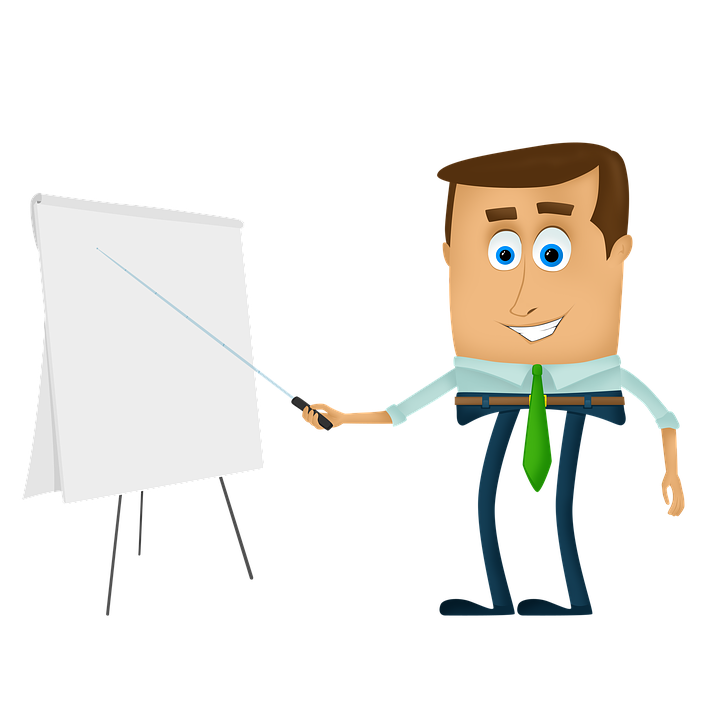 80
95
新知探究
02
PLEASE ENTER  TITLE HERE
你可以提出什么数学问题？
新知探究
图中有哪些数学信息？
每筐装15盒草莓。
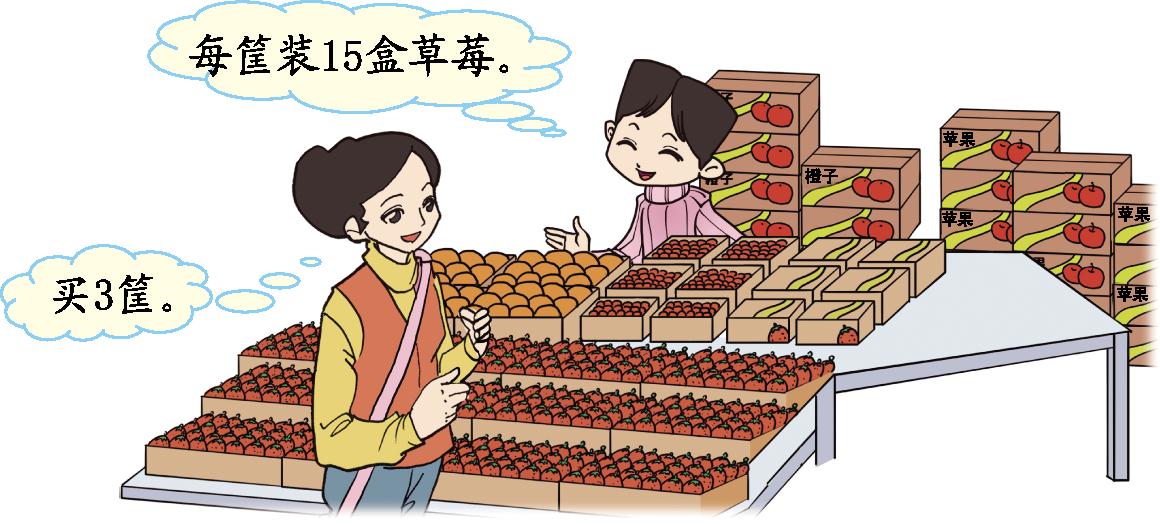 买3筐。
3筐草莓有多少盒？
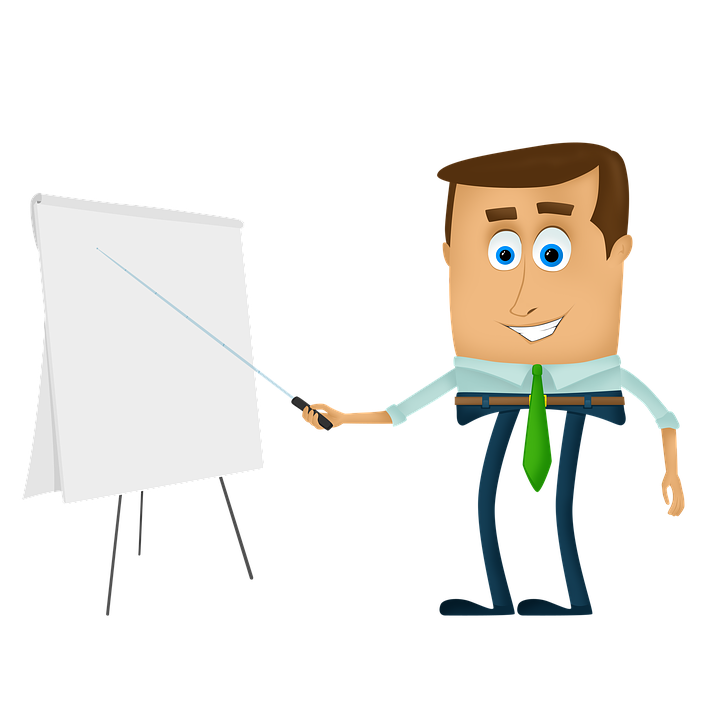 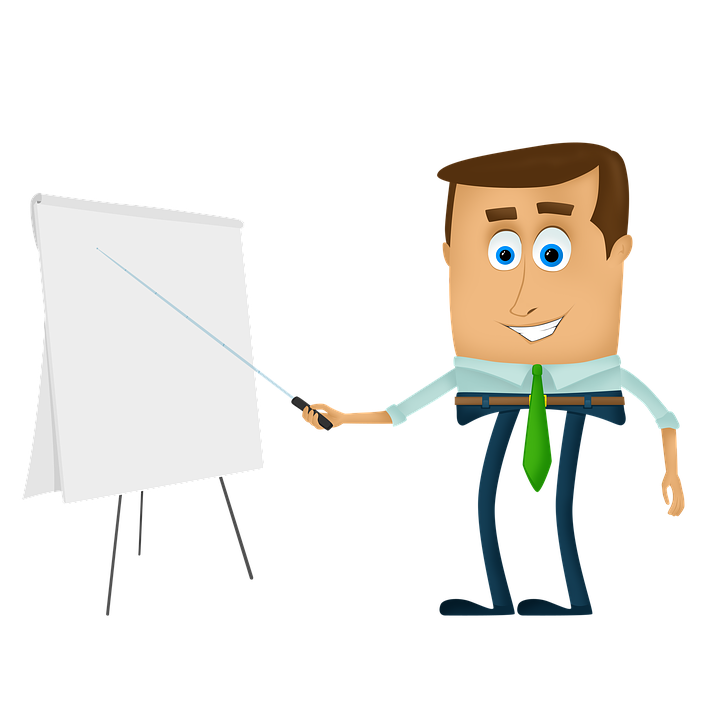 15×3=
新知探究
说一说：你会怎么计算？
15×3＝
45
方法一：
想加法算乘法。
3个15的和
15＋15＋15=
45
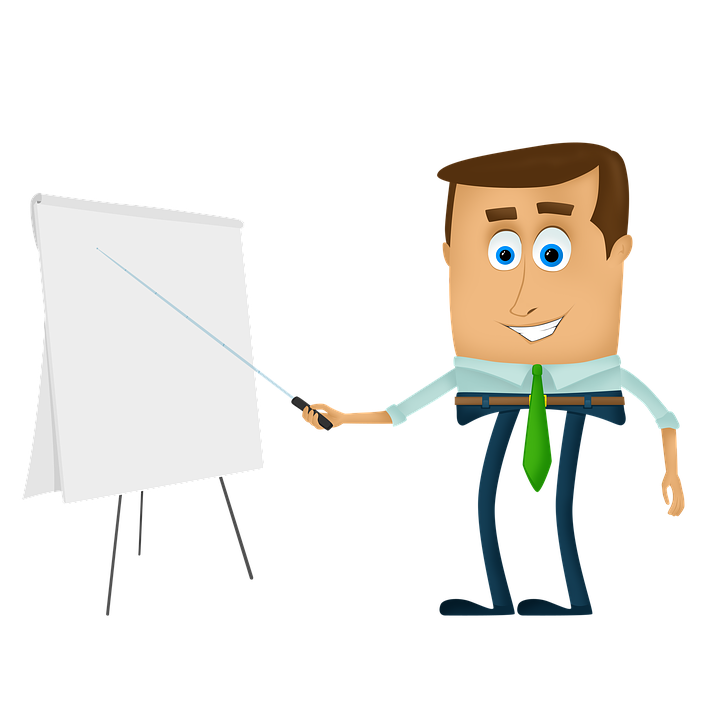 新知探究
说一说：你会怎么计算？
15×3＝
45
方法二：
10
5
10×3＝30
30＋15＝45
5×3＝15
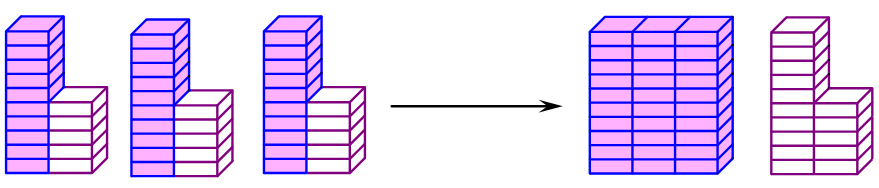 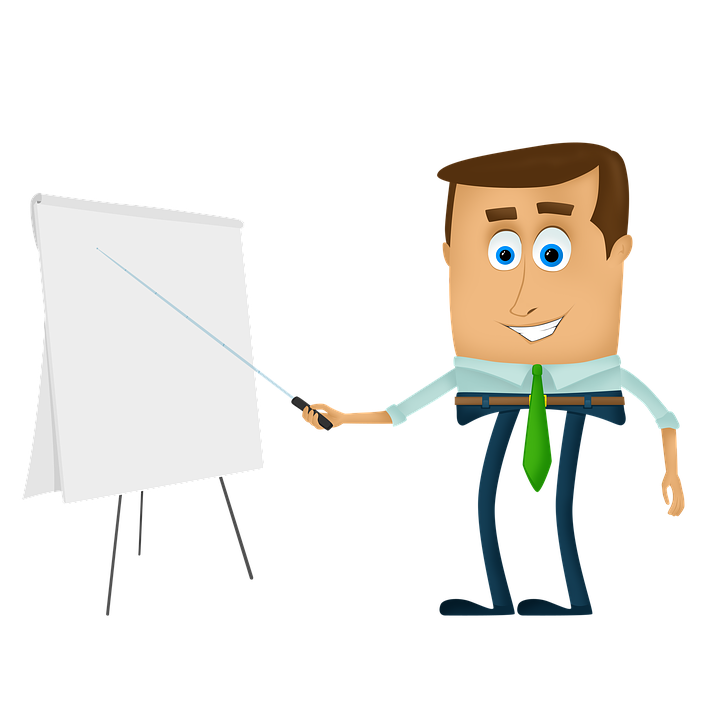 新知探究
说一说：你会怎么计算？
45
（盒）
用竖式计算。
1 5
×  3
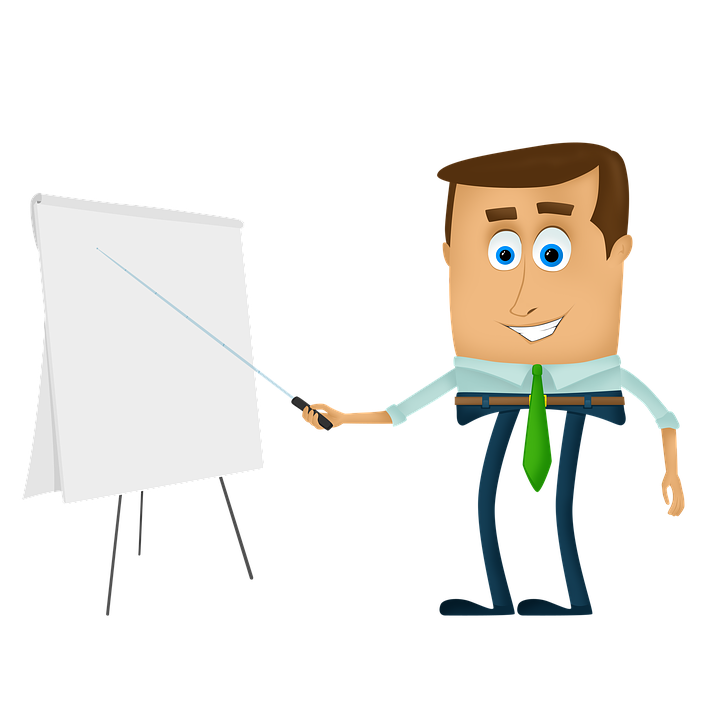 1
4
5
答：3筐草莓有45盒。
新知探究
450
150×3＝
100
50
100×3＝300
300＋150＝450
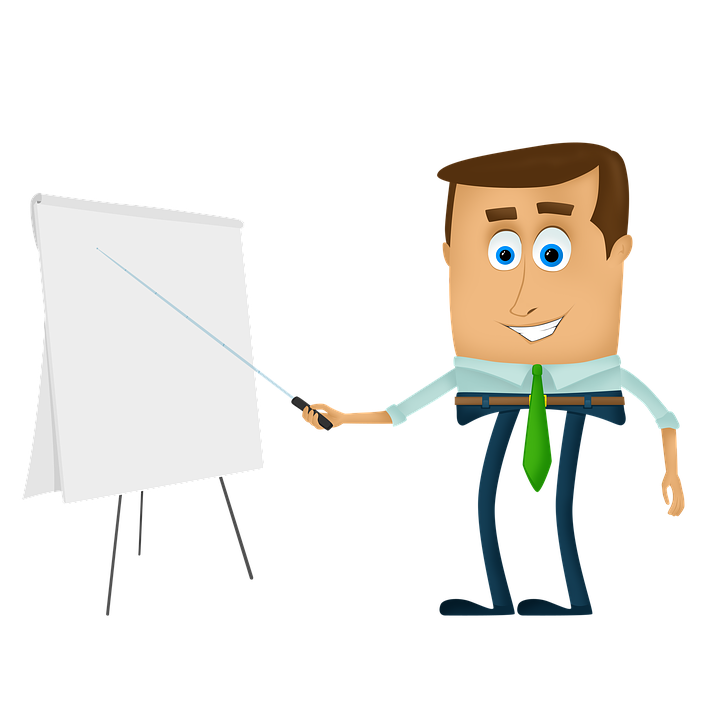 50×3＝150
新知探究
你发现了什么？
11×3＝          14×4＝
110×3＝         140×4＝
56
33
330
560
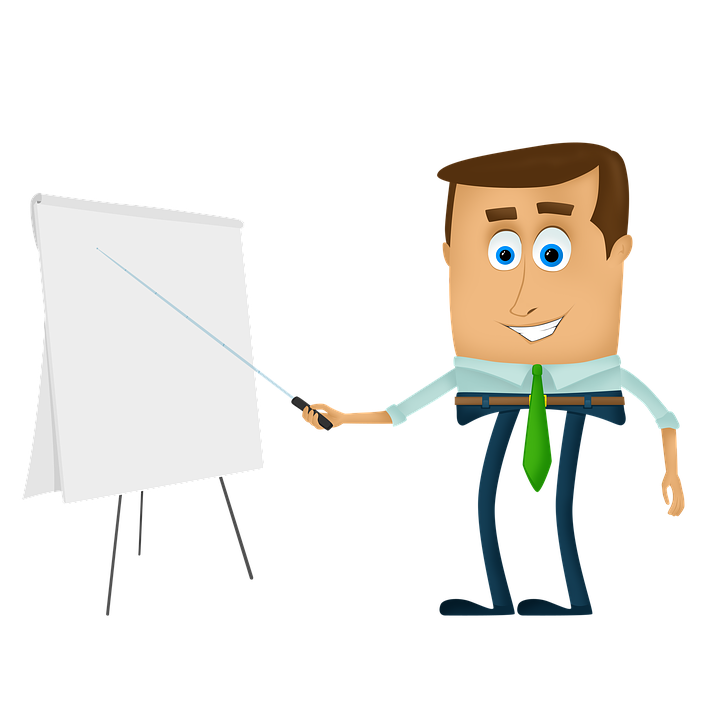 计算规律：口算几百几十乘一位数时，先不看零，
          口算出结果再在结果后面添上零。
新知探究
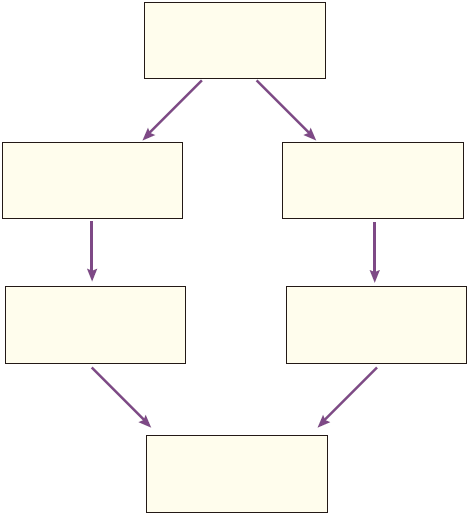 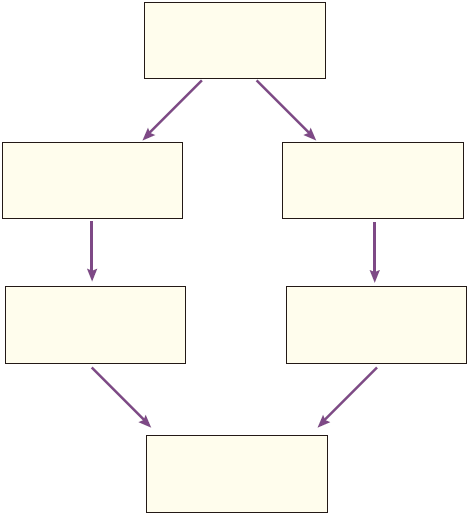 27×3
180×5
5
80
20×3
7×
×
×5
3
100
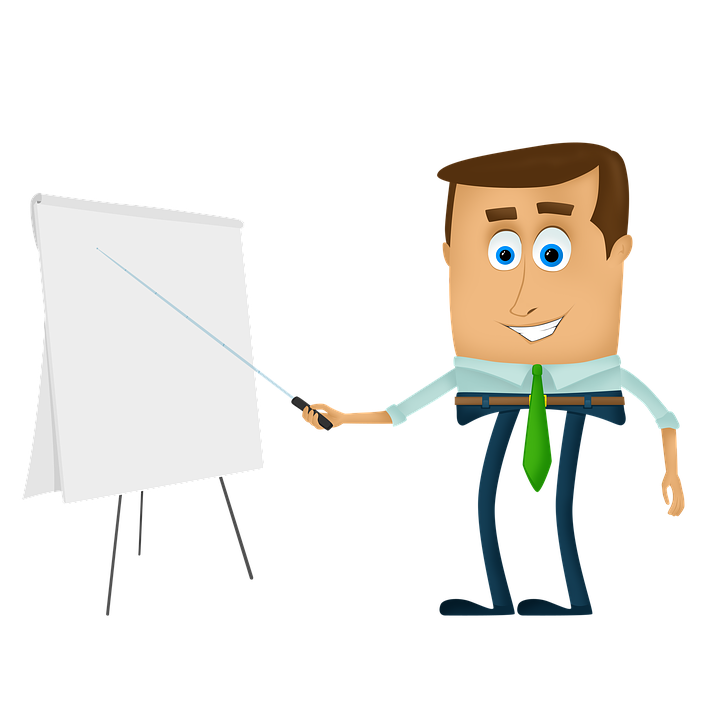 500
400
60
21
＋
＋
81
900
新知探究
做一做。
60
15×4=
84
12×7=
24×4=
16×4=
64
96
600
150×4=
840
120×7=
240×4=
640
960
160×4=
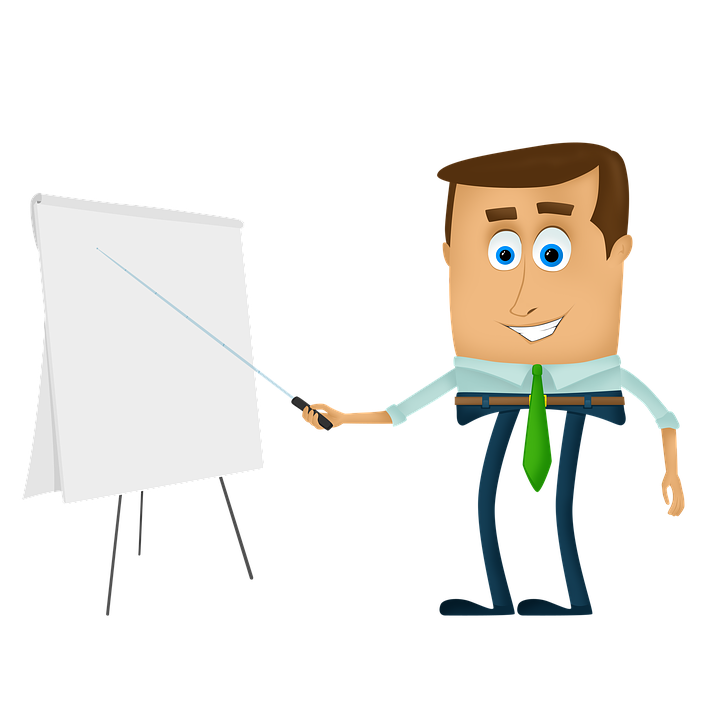 计算规律:第二行的每个算式的第一个因数是第一行第一个因数的10倍，积也是第一个因数的10倍。
课堂练习
03
PLEASE ENTER  TITLE HERE
课堂练习
求3个27是多少，用乘法计算。
81（元）
27×3=
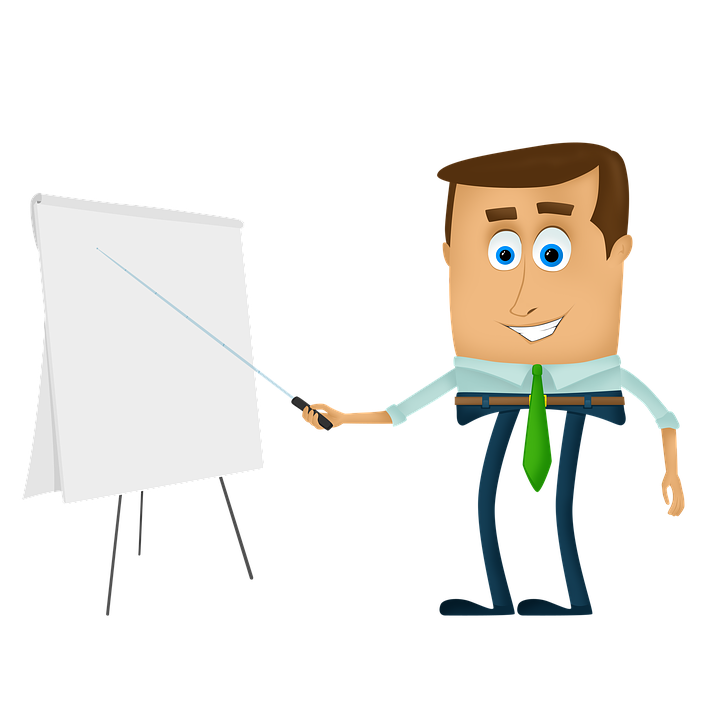 答：需要81元。
先计算12×3，再在积的末尾添上1个0。
课堂练习
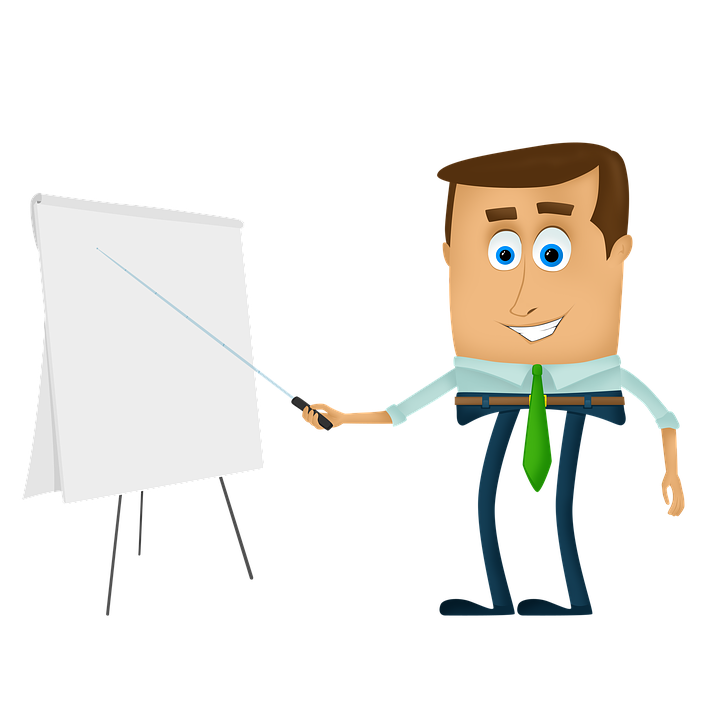 120×3=
360（千克）
答：这头牛重360千克。
分别算出每人看的总页数，再进行比较。
课堂练习
23×4=
92（页）
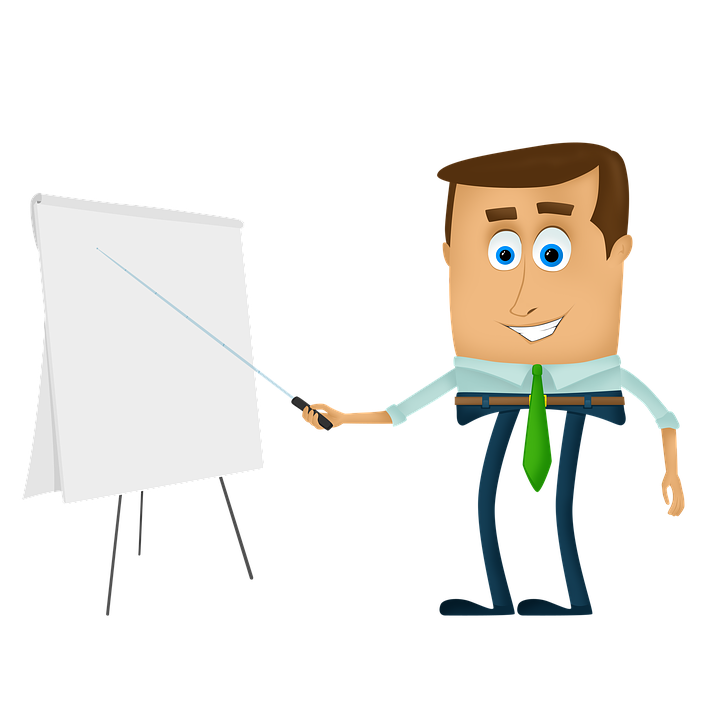 26×3=
78（页）
92＞78
答：张燕看的页数比较多。
课堂小结
04
PLEASE ENTER  TITLE HERE
课堂小结
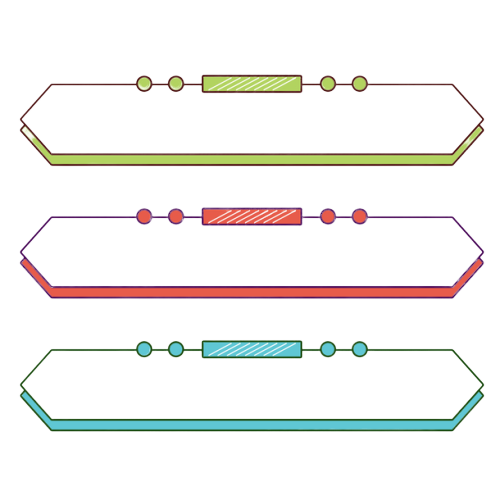 课堂小结
15 ×3＝
0
45
0
10×3＝30
30＋15＝45
1、除去末尾的0，拆分成一个整十数和一个一位数；
2、再分别乘一位数；
3、把两次乘得的积相加。
4、在得数最后补上0。
5×3＝15
10
5
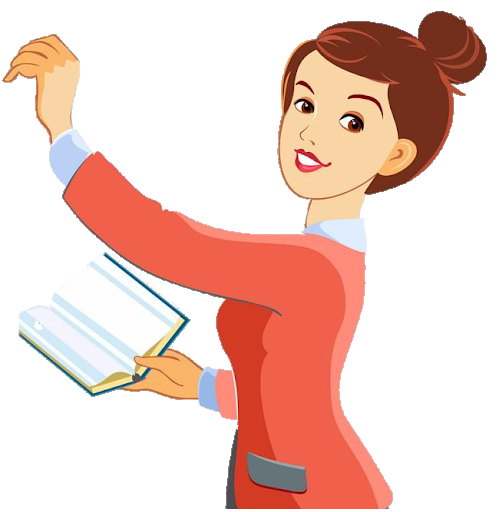 人教版
感谢各位的仔细聆听
THE THIRD GRADE MATHEMATICS COURSEWARE OF PRIMARY SCHOOL
老师：PPT818